Химические 
элементы 
и 
организм человека
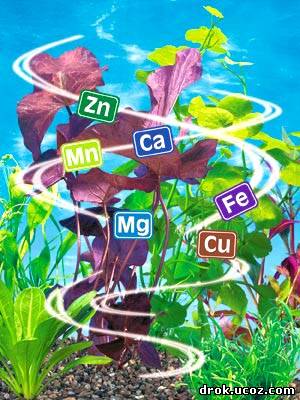 Работу выполнила: Давыдова Лариса Викторовна
учитель химии и биологии 
МБОУ ООШ№10
Классификация элементов
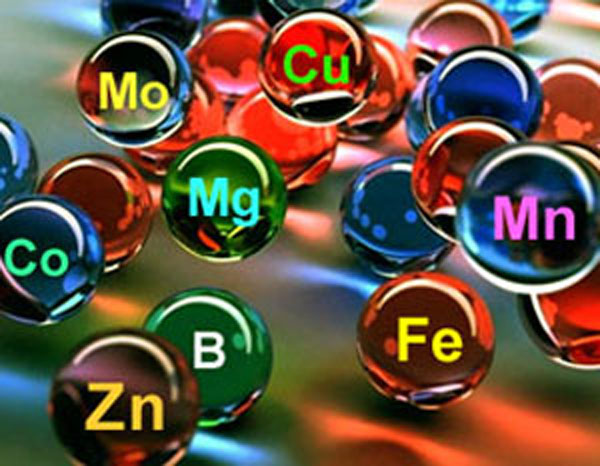 Микроэлементы - это цинк, медь, йод, фтор и прочие. Их количество в организме измеряется в микрограммах.
К макроэлементам относят кальций, фосфор, магний, калий, хлор, железо и др. Потребность организма в макроэлементах намного больше.
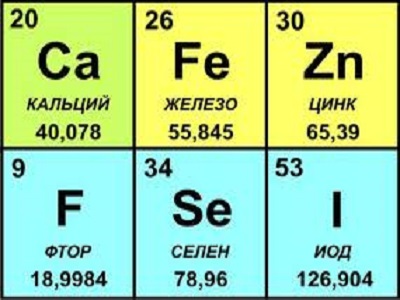 Наш организм способен накапливать некоторые минеральные вещества. Но все они должны регулярно и в необходимом количестве поступать с пищей. Рассмотрим  влияние  некоторых элементов на организм человека.
Цинк обладает рано- и язвозаживляющим действием, участвует в процессах вкусового восприятия и обоняния, необходим для функционирования центральной нервной системы, в том числе для процессов запоминания. Входит  в состав более 80 ферментов.
Цинк
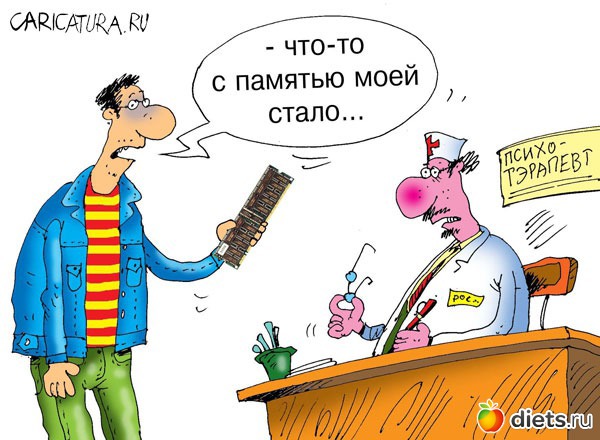 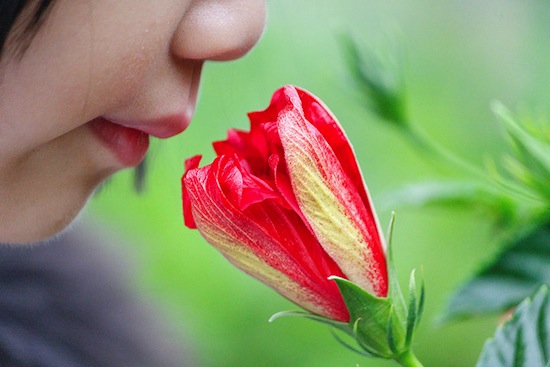 Железо необходимо для полноценного функционирования организма. Оно принимает участие в создании гемоглобина (красного пигмента крови) и в процессах кроветворения. При отсутствии железа не образуются красные кровяные тельца (эритроциты), которые регулируют кислотно-щелочной баланс, помогают выводить из организма углекислоту, обеспечивают клеткам питание в виде фрагментов органических молекул и ионов некоторых солей.
Железо
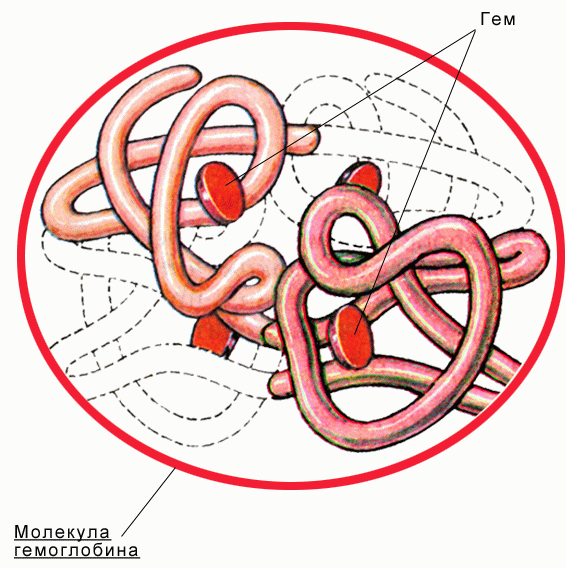 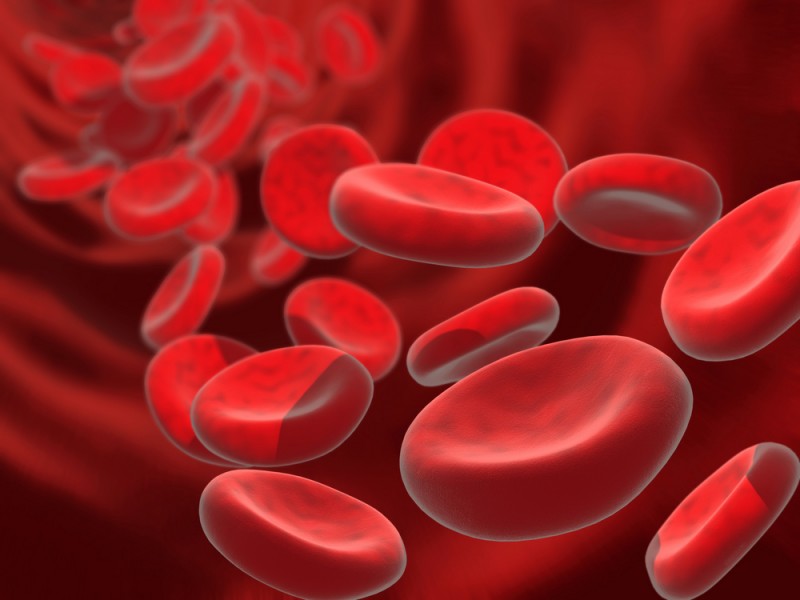 Серебро
Серебро обладает выраженным бактерицидным, противовоспалительным, действием. Серебро - естественный бактерицидный металл, эффективный против 650 видов бактерий, вирусов которые не приобретают к нему устойчивости, в отличие от практически всех антибиотиков. Золото усиливает бактерицидное действие серебра. Возможно участие золота в нормализации иммунных процессов в организме.
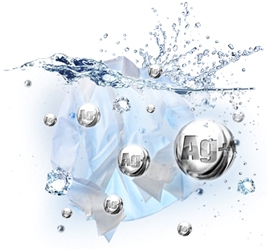 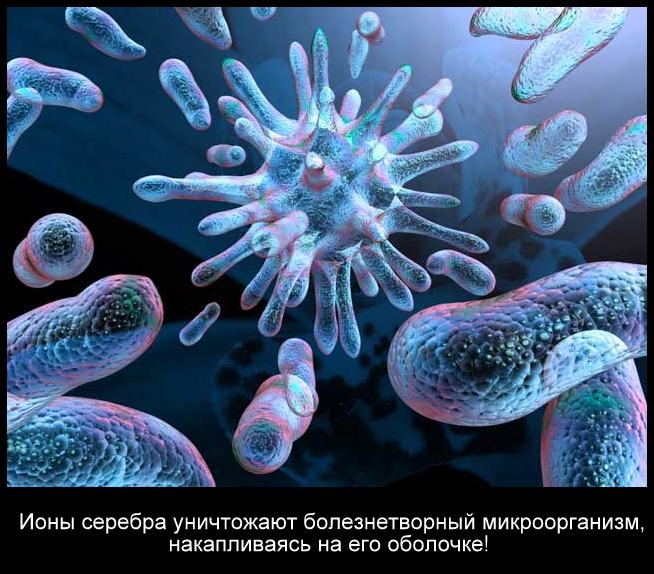 Медь
Медь участвует в образовании миелиновых оболочек нервов, дегенерация которых приводит к рассеянному склерозу и другим тяжелым нарушениям нервной системы. Медь участвует в синтезе пигментов кожи, пигментов глаз и волос.
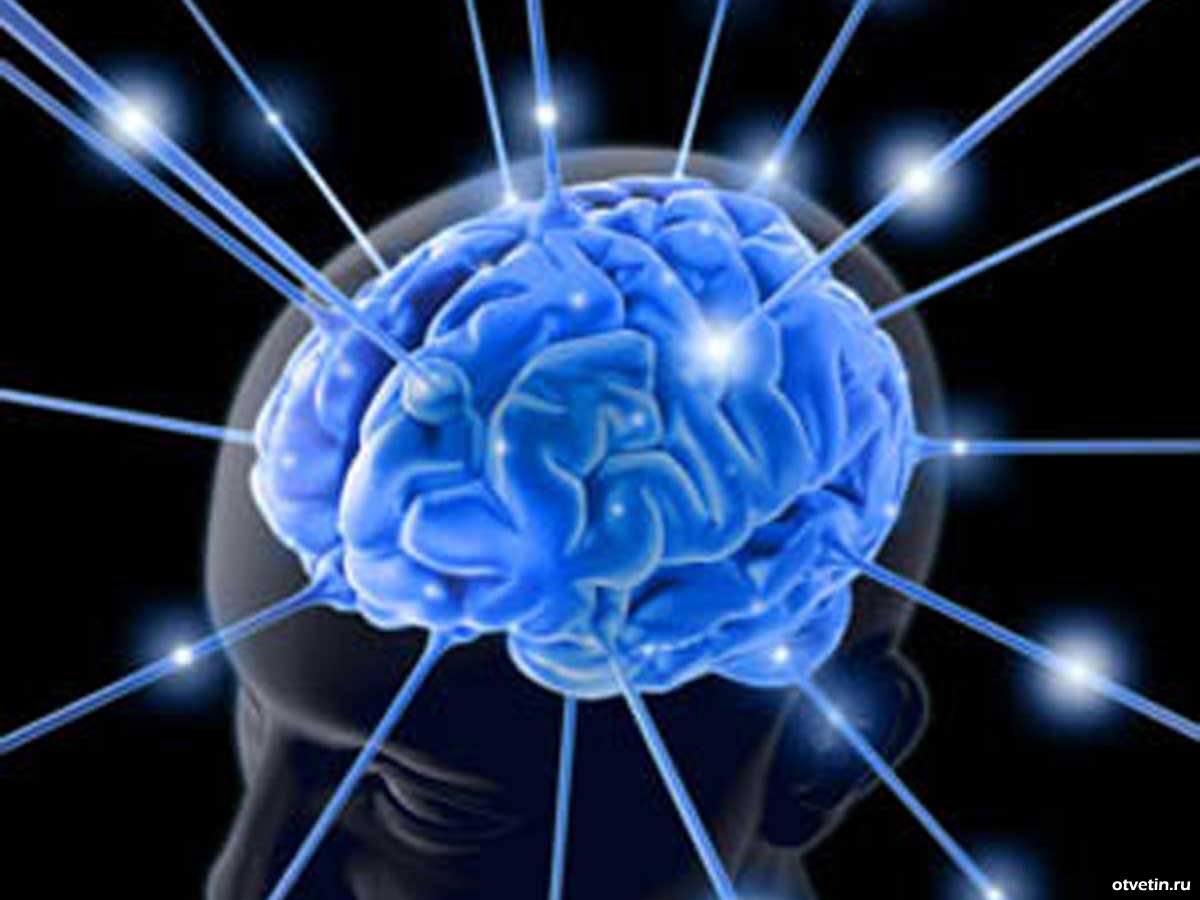 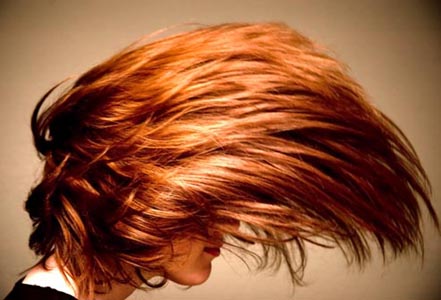 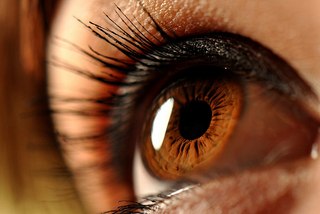 Магний
Магний является антистрессовым макроэлементом, оказывает нормализующее действие на состояние нервной системы и ее высших отделов (особенно в сочетании с витамином В6) при нервном напряжении, депрессиях, неврозах. Магний незаменим при борьбе с раком.
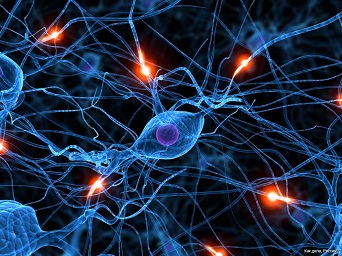 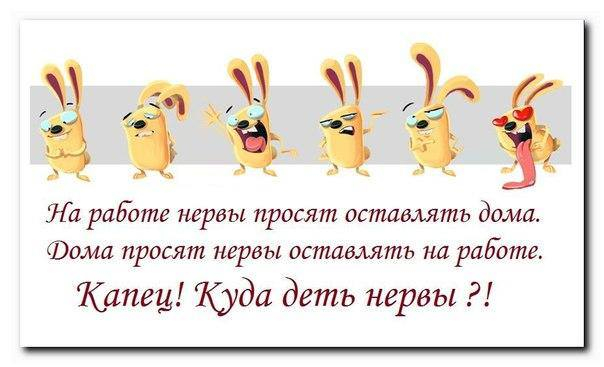 Кальций
В организме человека содержится 1000-1200 г этого крайне полезного элемента. Кальций  играет важнейшую роль в формировании костей, участвует в процессах передачи нервных импульсов, обеспечивает равновесие между процессами возбуждения и торможения в коре головного мозга, участвует в регуляции сократимости скелетных мышц и мышцы сердца, влияет на кислотно-щелочное равновесие организма, активность разного рода ферментов.
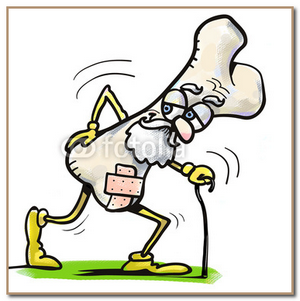 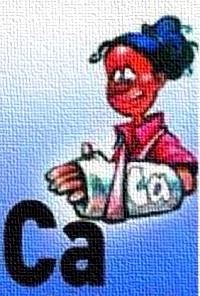 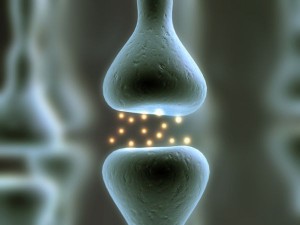 Йод
Йод в организме выполняет важнейшую функцию и необходим для поддержания нормального функционирования щитовидной железы. Незаменимая  функция, которую выполняет йод - это создание патрульных клеток в крови, фагоцитов. Основная их функция заключается в очистке клеток от посторонних тел (микроорганизмов и неполноценных клеток)
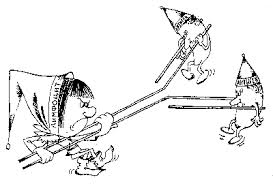 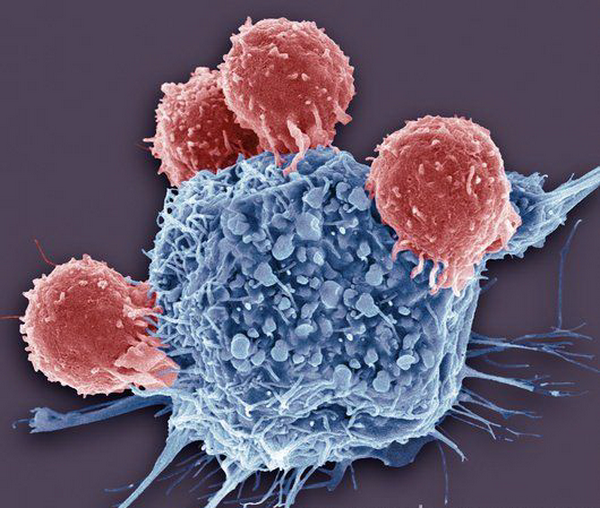 Фтор
В организме человека фтор (вместе с кальцием и фосфором) выполняет ряд важнейших функций: обеспечивает крепость и твердость костных тканей, правильный рост скелета, волос и ногтей, повышает устойчивость зубов к кариозным заболеваниям, принимает участие в кроветворении, защищает от остеопороза. Фтор способствует усвоению железа, выводу из организма солей, а также и радионуклидов.
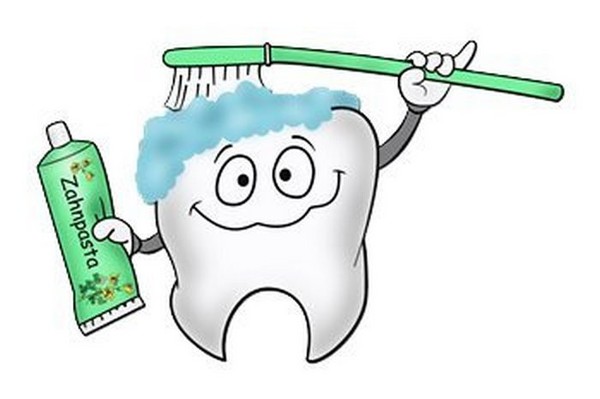 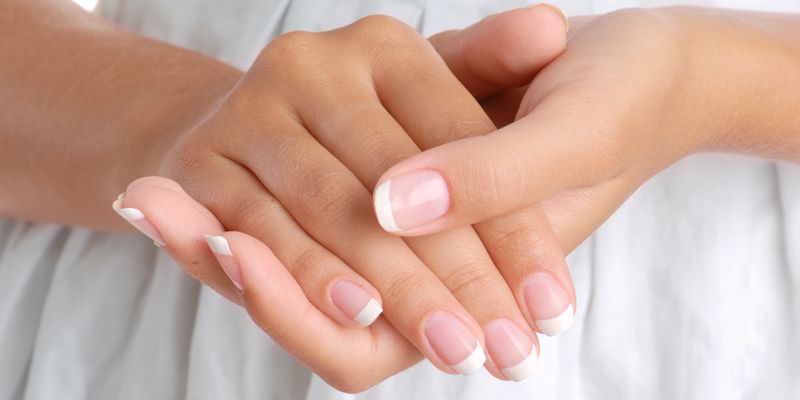 Кобальт
В организме человека кобальт выполняет важные функции. Он обеспечивает нормальное функционирование поджелудочной железы, а также принимает непосредственное участие в регуляции содержания адреналина. Кобальт вместе с марганцем положительно влияют на состояние волос - предупреждают раннюю седину, тем самым, улучшая их состояние. Микроэлемент кобальт помогает регенерировать клеткам организма после заболеваний.
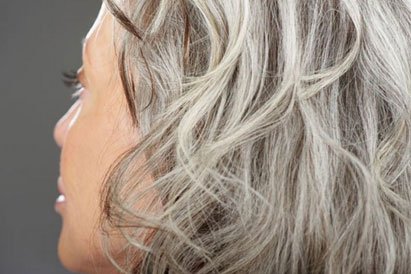 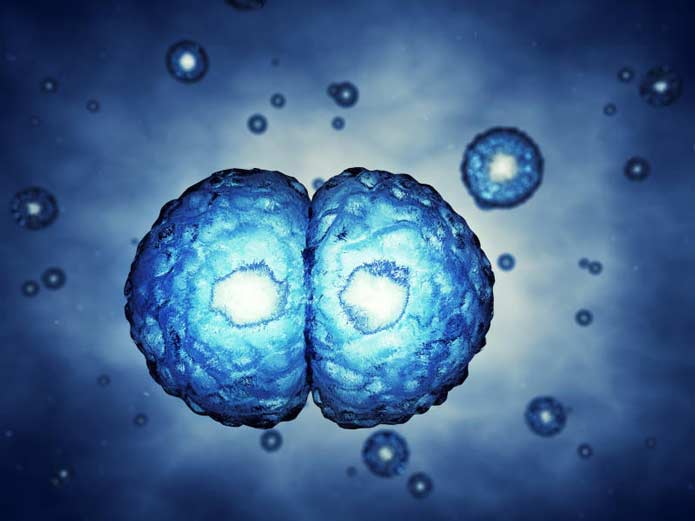 Суточная потребность организма
в минеральных веществах
Загрязненная  окружающая среда, малоподвижный образ жизни, большие физические и умственные нагрузки, частые стрессовые ситуации, несбалансированное питание приводят к потере здоровья. Минеральные вещества в организме, как необходимая составная часть питания, могут во многом защитить от негативных последствий этих явлений.
Помните : "Минеральные вещества важны более чем витамины... В организме может синтезироваться множество витамин, но организм абсолютно не способен производить минеральные вещества и выводить токсины".
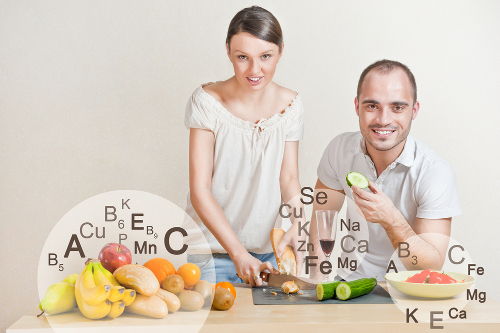 Спасибо за внимание!